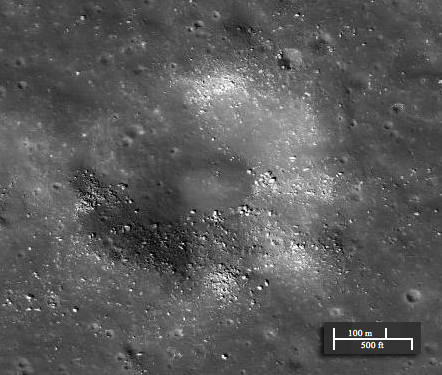 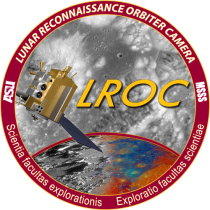 Craters in Younger Lunar Mare Units Seen in LROC NAC Images
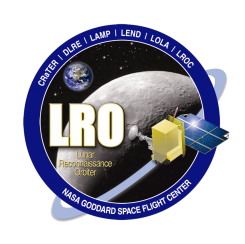 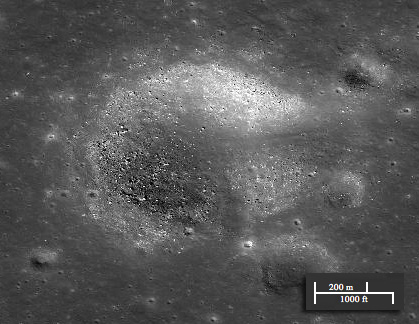 Hallie Gengl

Mark Robinson
Ernest Bowan-Ciscneros
Reinhold  Povilaitis
Space Grant Symposium 2012
April 21, 2012
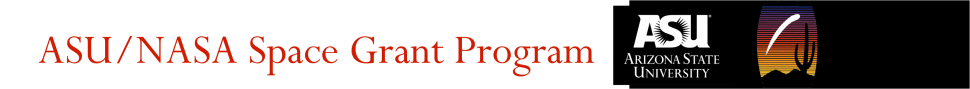 [Speaker Notes: For many years now there has been research into interesting mare craters on the lunar surface.  Greeley had published a paper about ringed moat features remnants from mare flows.  Since the Lunar Reconaissance Orbiter Camera has been in orbit now we can see the detail down to boulders in mare craters.  Throughout the different mare units craters that looked like this were showing up everywhere, but there characteristics were not understood.  On the right this is my favorite example, you can clearly see a flow pattern into the crater.  This would lead me to believe by the law of superposition the flow came second.]
Objective
Using LROC NAC images, study the distribution and characterization of boulder rich craters in Mare Crisium to study their origins
Lunar Nearside WAC Mosaic. NASA/ASU/LRO
[Speaker Notes: Study distribution within unit
Characterization of the individual craters with these boulders
Mare crisium as first start
Learn about their origins]
Background
Younger mare flows have covered much of the older terrain on the lunar nearside leaving only a small number of aged craters visible in these regions. 
Learn: 
timeline of Mare emplacement
possible characteristics of these mare flows.
[Speaker Notes: Younger flows have covered older terrain]
Mare Crisium
Mare Crisium is a Nectarian aged basin that spans 740 km.

LOLA data show that the floor of Mare Crisium is approximately 1.8 km below lunar datum, or "sea level," while the outer rim is about 3.34 km above lunar datum.
NASA/LRO/LOLA
[Speaker Notes: ~3.18 b.y. to 3.28 b.y. with one younger sample L24-5 at ~2.8 b.y]
Approach
Used ACT REACT Quick Map to look through ~1000 Narrow Angle Camera (NAC)  images finding “bouldery” craters
Completed full distribution of aged “bouldery” craters in  Mare Crisium in ACT REACT.
Created a classification scheme for these craters
[Speaker Notes: Created image catalogue

Scanned through each image 1-2 meters per pixel resolution]
Classification Scheme
Crater Diameter: 100m-2km
Classification Scheme
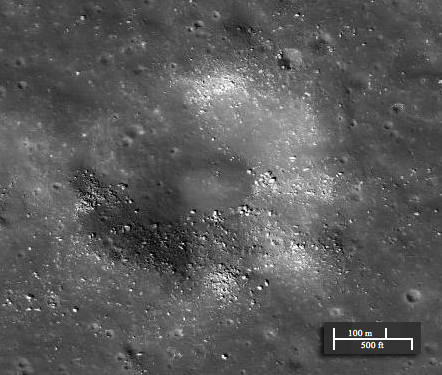 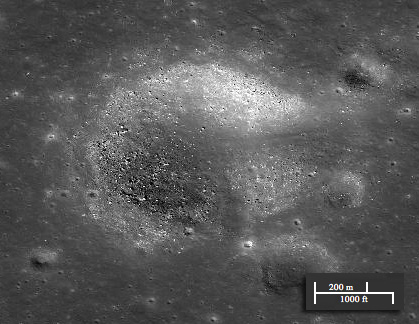 Boulders in rim of crater
(Lat,Lon): -69.82715, 44.19792
Boulders in and out of crater
(Lat,Lon): 70.05710, 33.74692
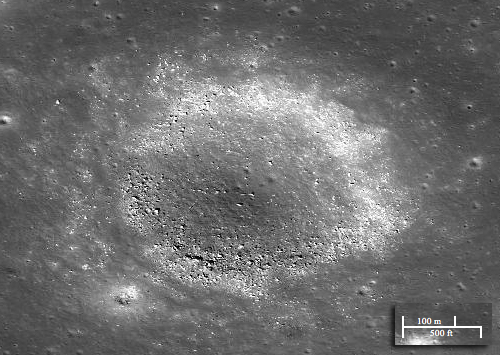 Boulders in crater
(Lat,Lon): -57.83154, 27.59439
ASU/LROC/ACT
Distribution
NAC footprints in blue
Bouldery craters in green

Craters are mainly grouped together. 

There are gaps in NAC coverage of Mare Crisium.
100 km
ASU/LROC/ACT
Flow features
Lava Flow features are outlined 
These are areas of higher elevation
100 km
ASU/LROC/ACT
Elevation Map
Craters can be found predominantly in areas of higher terrain.
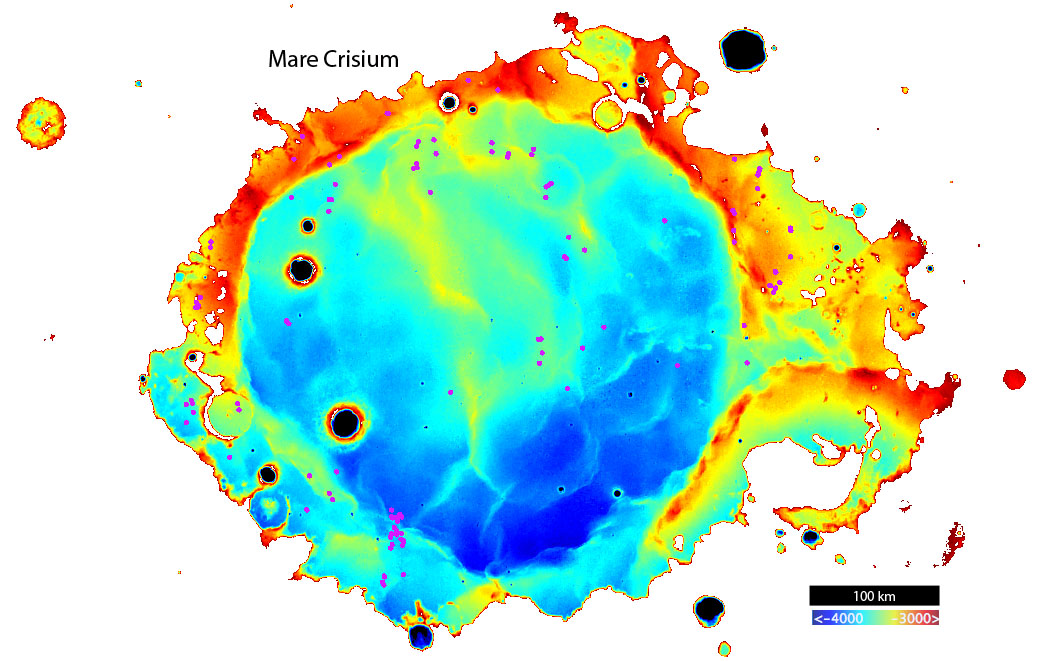 Source: NASA/LROC/ASU
Results
120 craters found
Boulders in crater were the most common class
A: Boulders in rim (34)
B: Boulders in and out of crater (38)
C: Boulders inside crater (48)
No consistent correlation seen between crater type and location.
Craters are found primarily around the rim of Mare Crisium and one linear grouping from north to south through center.
This matches LOLA DEM showing several different flow events in Crisium.
Isolated Distribution
Green= A. inside and outside of  crater
Red=B. in rim of crater
Blue=C. inside crater
100 m
ArcGIS
Conclusion
Craters are in regions of higher elevation with probable thinner mare flows.
The next step is a topographic study with high resolution Digital Terrain Models.
By studying additional mare units will be able to possibly find the cause of classification type.
Sources
Burgess, R., and G. Turner, Laser 40Ar-39Ar age determination of 
	Luna 24 mare basalts, Meteorit. Planet Sci., 33(4), 921-935, 1998.
Feldman, W. C., O. Gasnaut, S Maurice, D. J. Lawrence, R. C. 
	Elphic, P. G. Lucey, and A. B. Binder, Global distribution of lunar composition: New results from Lunar Prospector, J Geophys. Res., 107(E3), 5016, doi:10.1029/2001JE001506, 2002.
Heisinger, H., R. Jaumann, and J.W. Head III, Ages of mare 
      basalts on the lunar nearside.  J. Geophys. Rev., 105, 29,239-29,275, 2000.
Heisinger, H., J.W. Head III, U. Wolf, R. Jaumann, and G. Neukum, Ages and stratigraphy of bare basalts in Oceanus Procellarum, Mare Nubium, Mare Cognitum, and Mare Insularum.  J. Geophys. Rev., 105, 2000.
Robinson, M. R. et al., Lunar Reconnaissance Orbiter Camera (LROC) Instrument Overview, Space Sci. Rev., 150, 81-124 DOI: 10.1007/s11214-010-9634-2 
Schultz, P. H., Greeley, R., and Gault, D. E., Degredation of small mare surface features. Lunar Science Conference, 7th, Houston, Tex., March 15-19, 1976, Proceedings. Volume 1. (A77-34651 15-91) New York, Pergamon Press, Inc., 1976, p. 985-1003.
Questions?
Classification
Fresh mare crater								   NASA/ASU/LRO